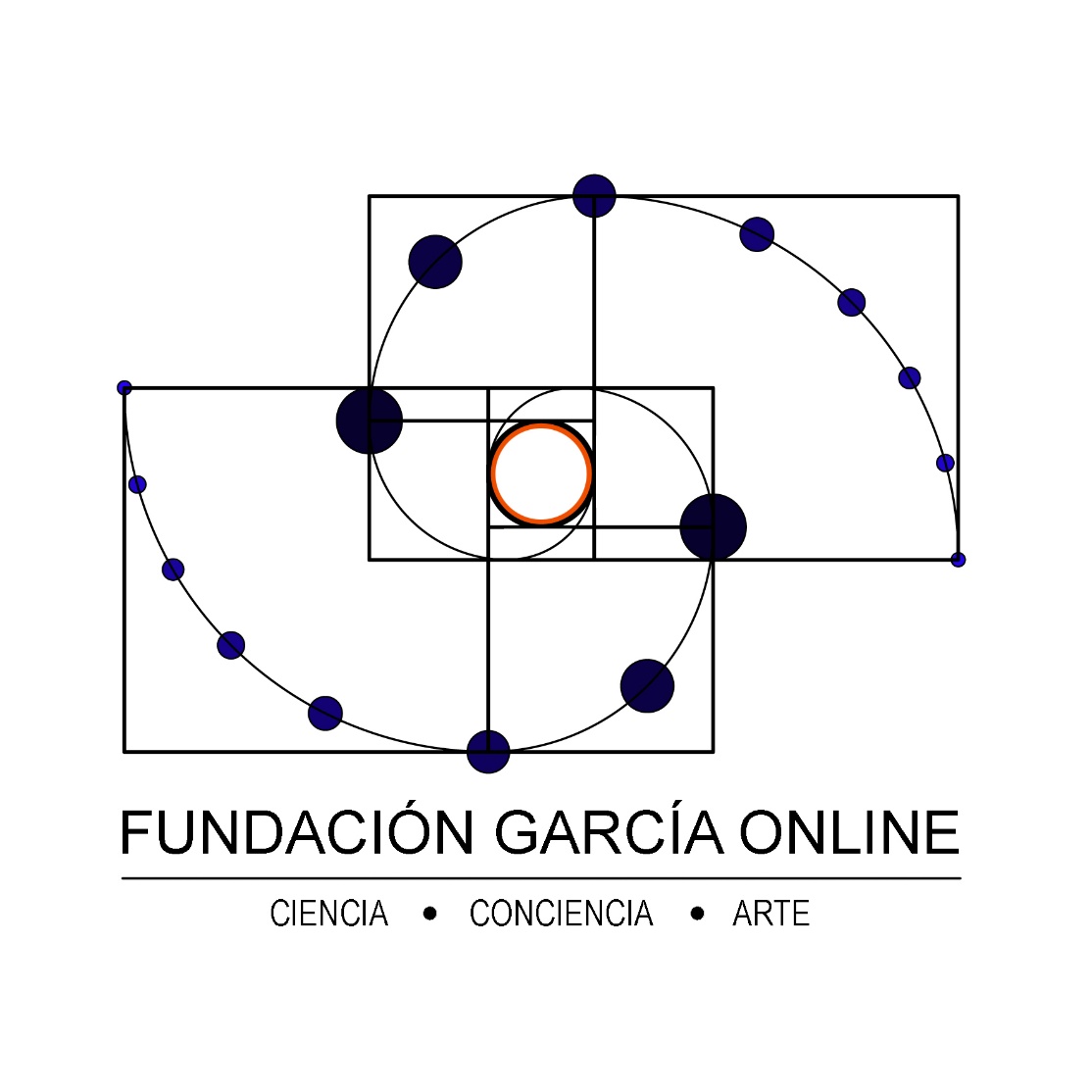 García en Nuevo León y La Visión libre-científica-tecnológica para el siglo XXI.

Alejandro Muñoz
Fundación García Online
¿Dónde está García?
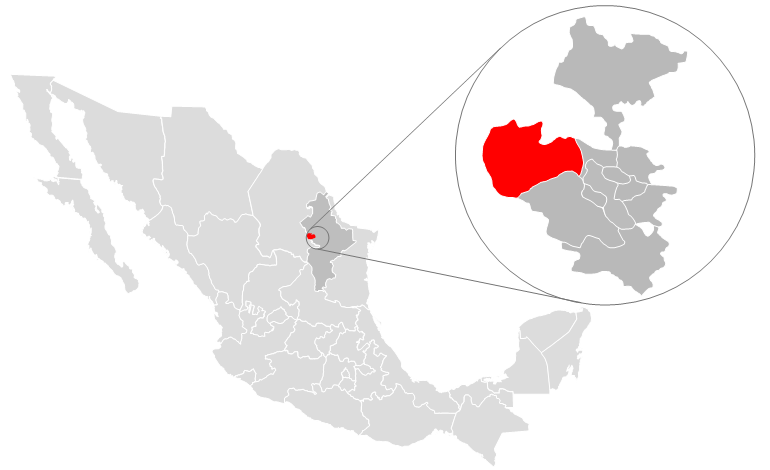 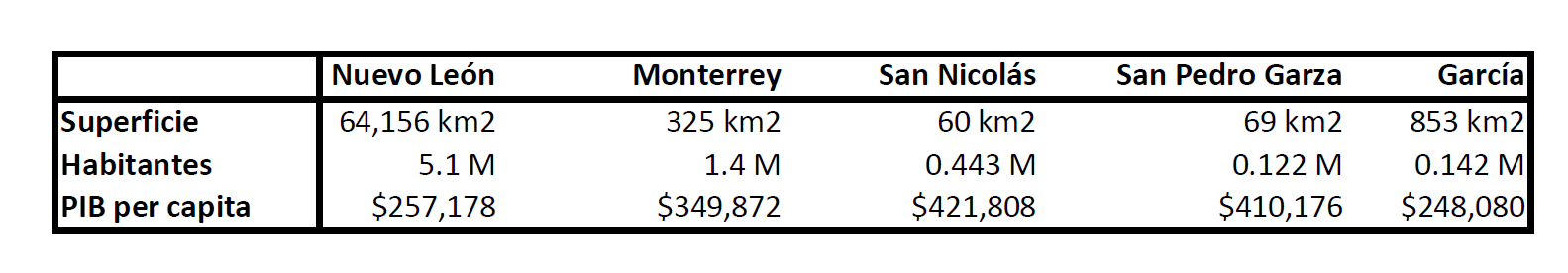 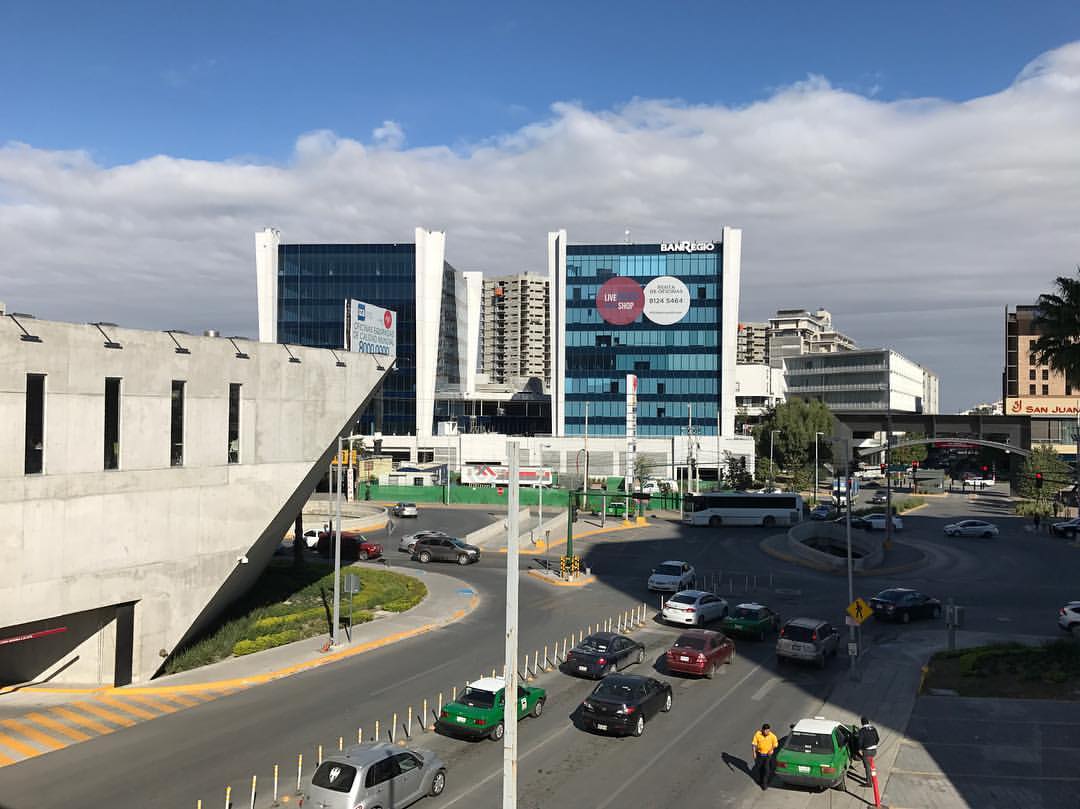 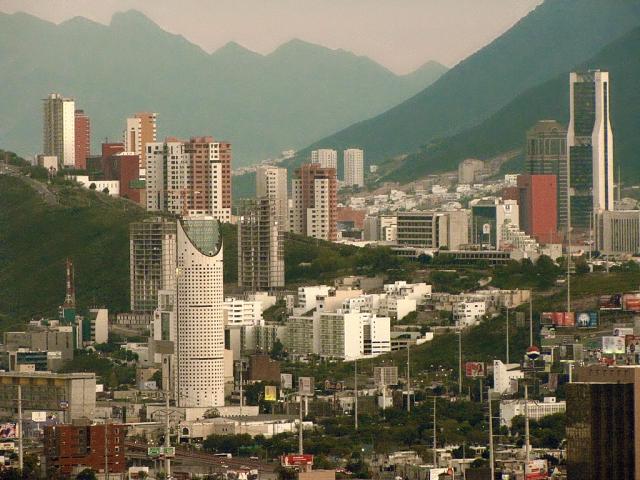 El contexto de García en el área metropolitana de Monterrey.
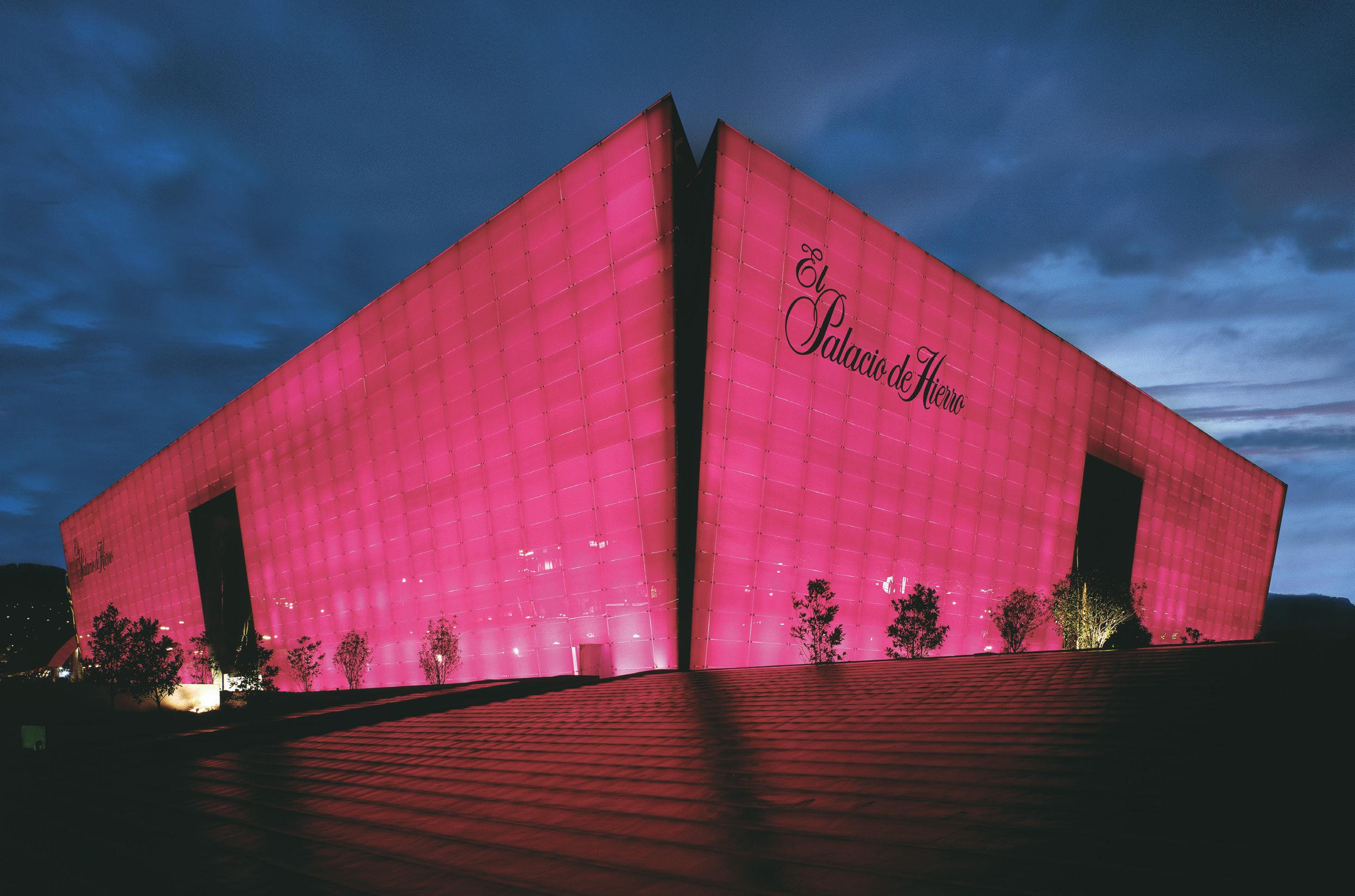 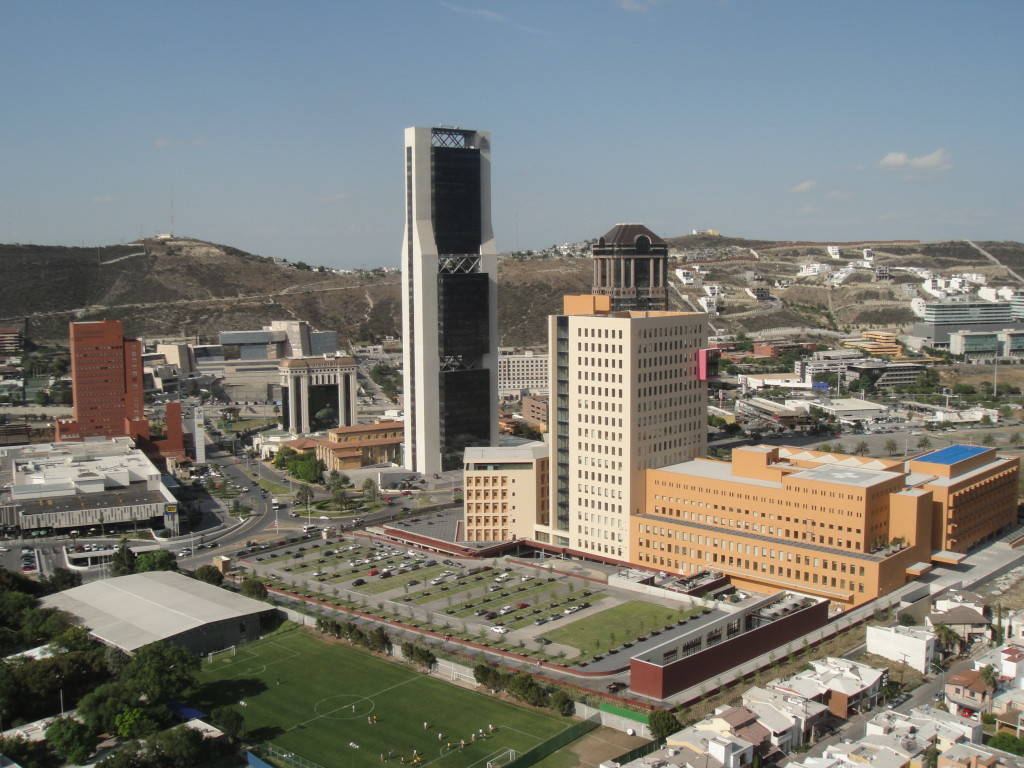 El contexto de García en el área metropolitana de Monterrey.
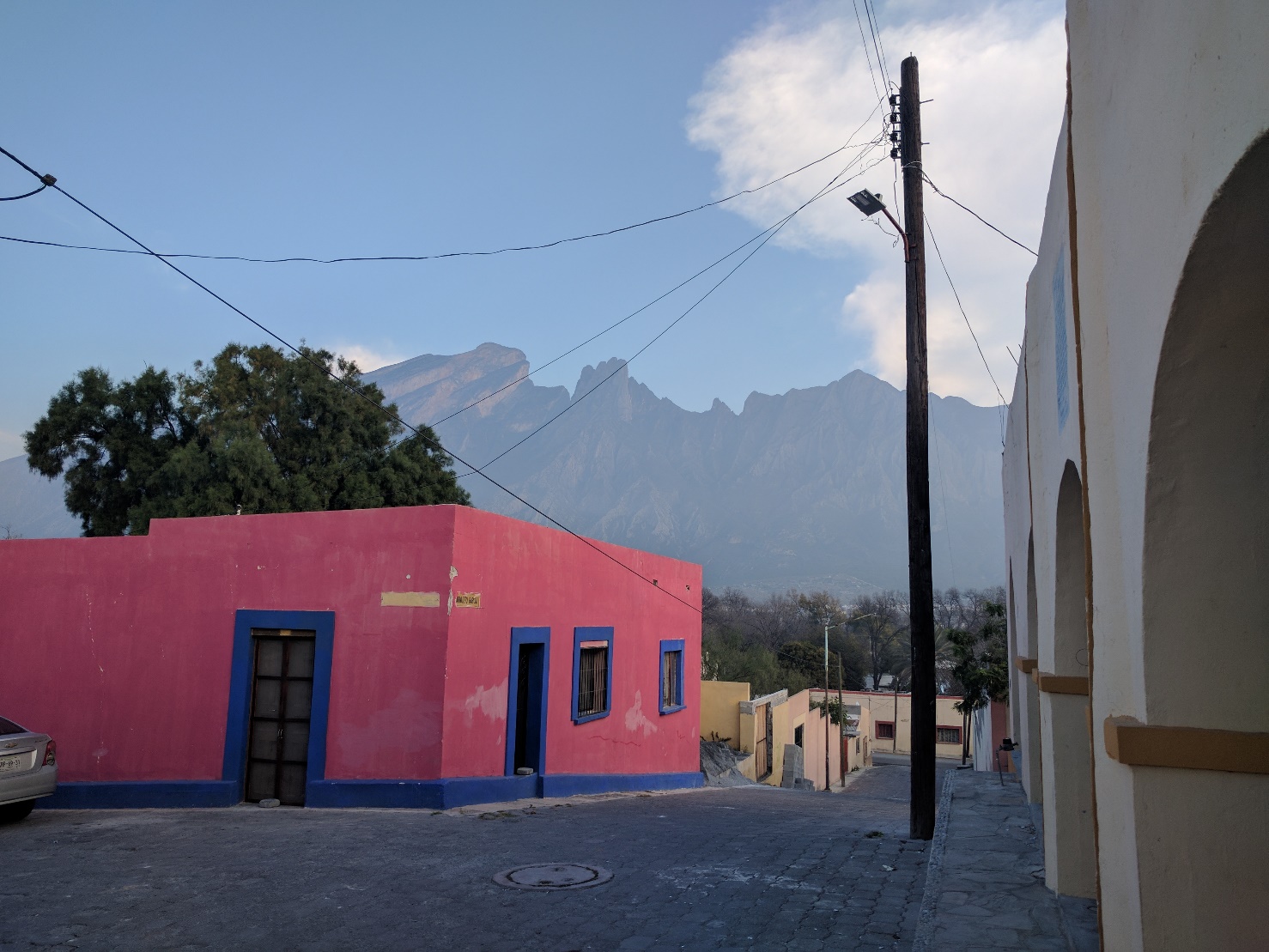 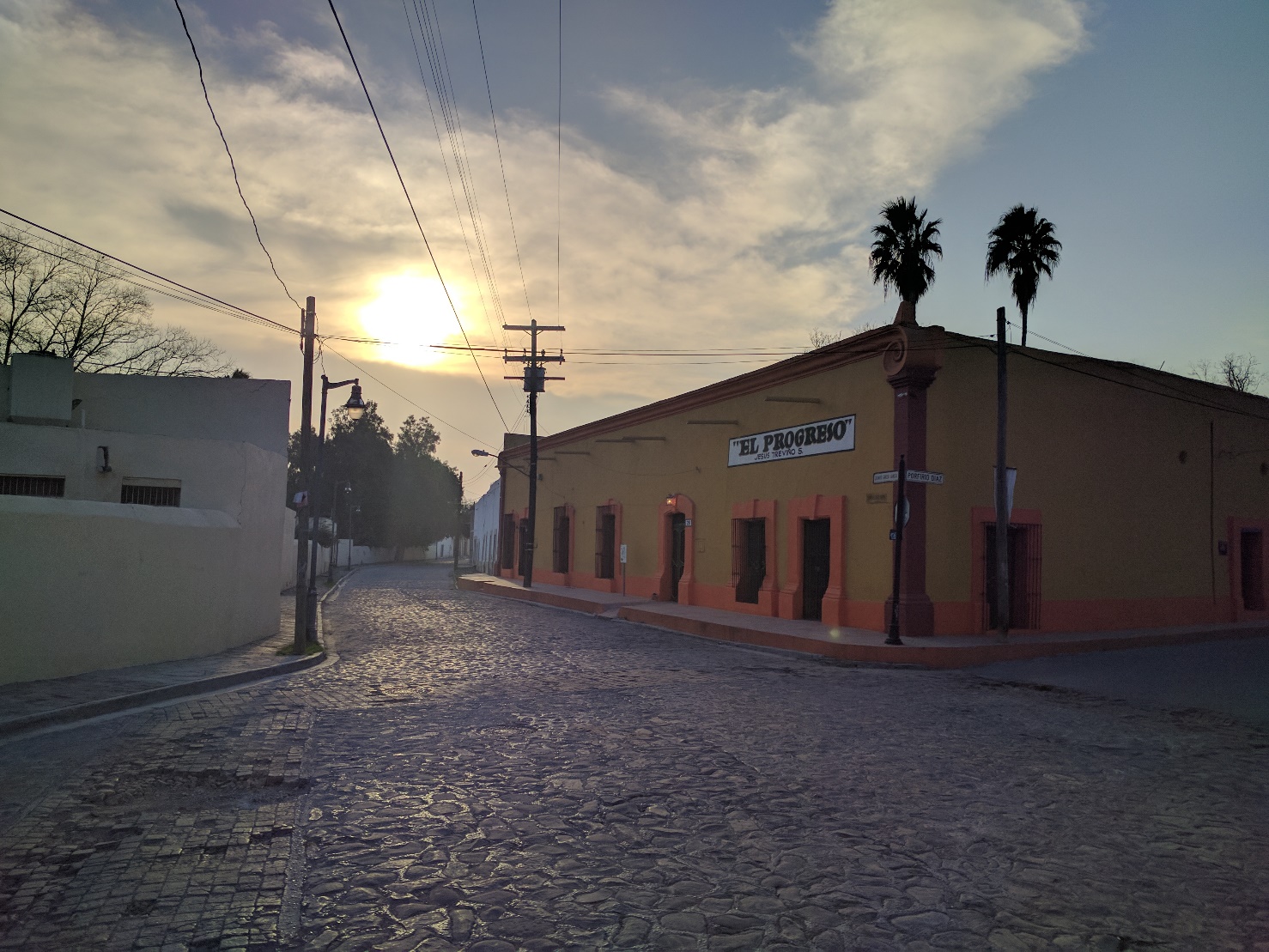 Villa de García, Nuevo León
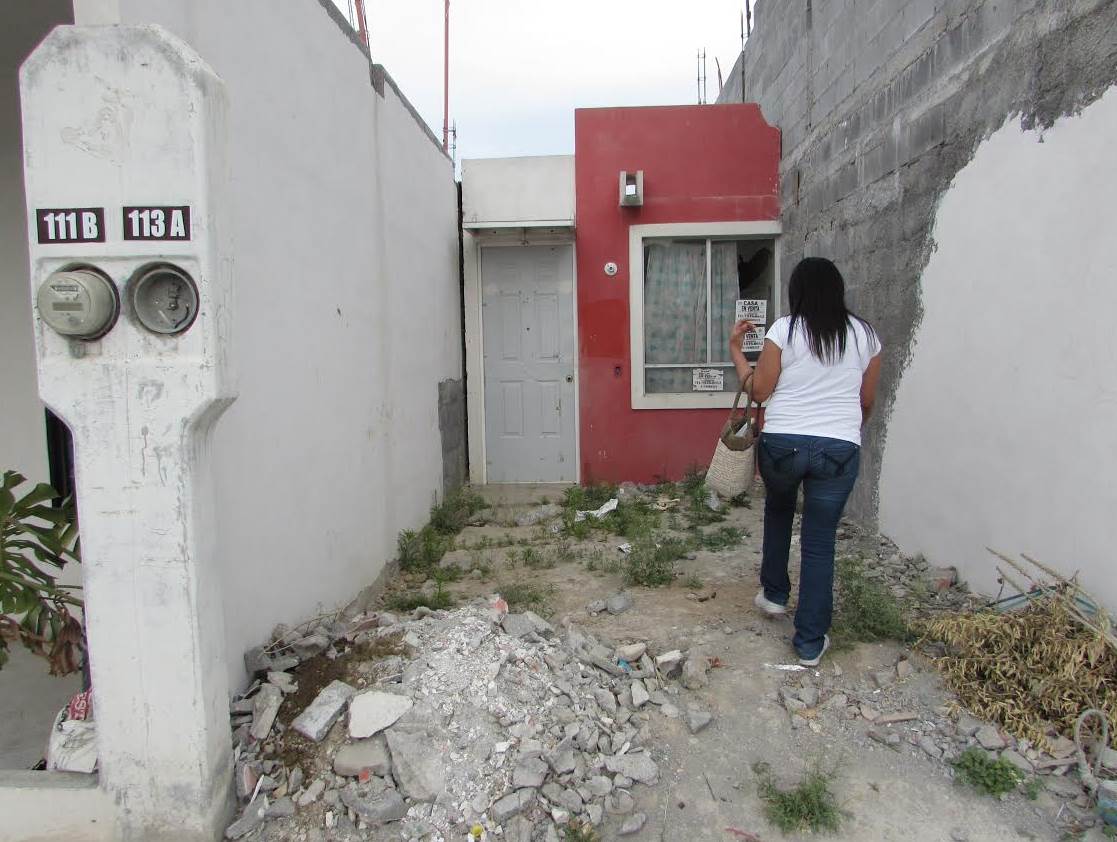 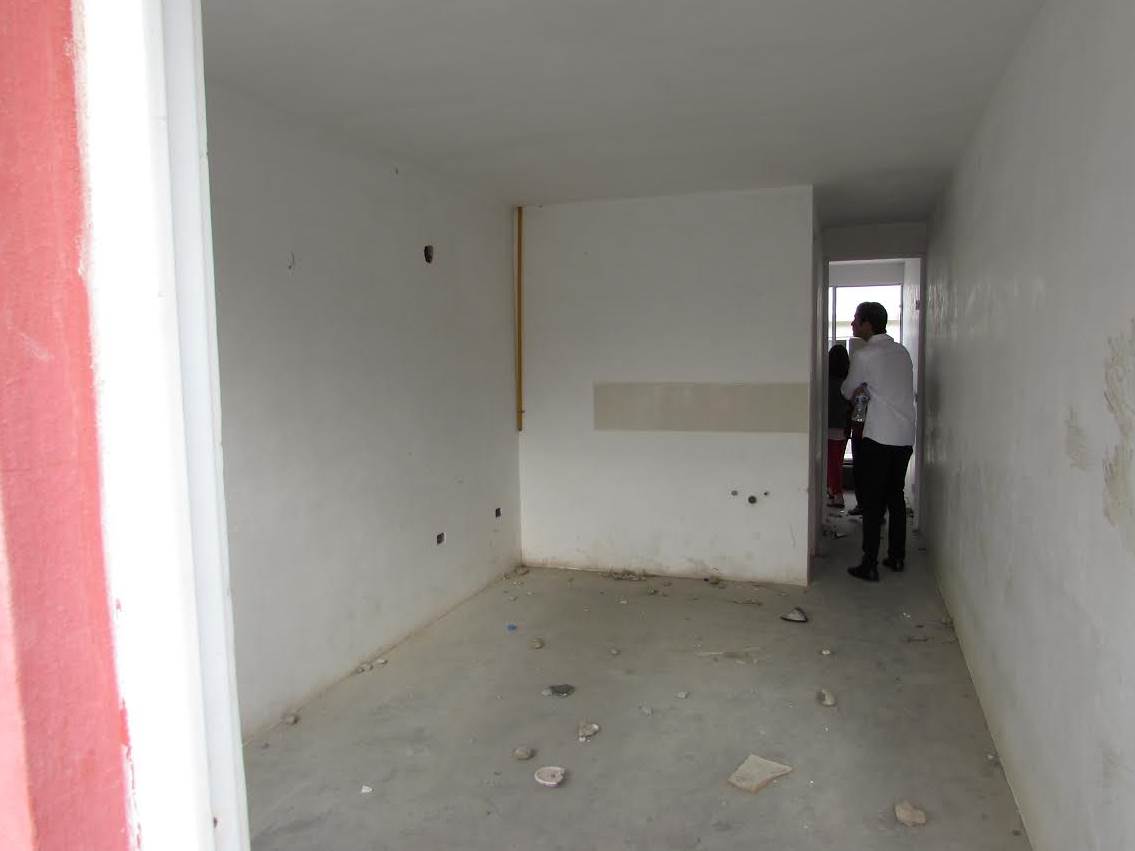 Villa de García, Nuevo León
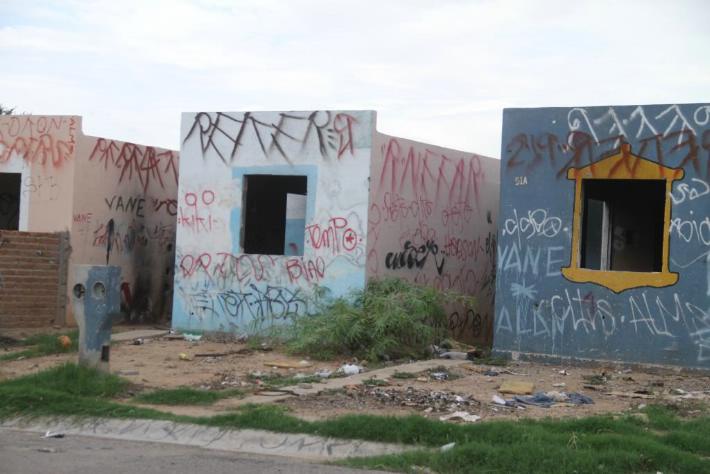 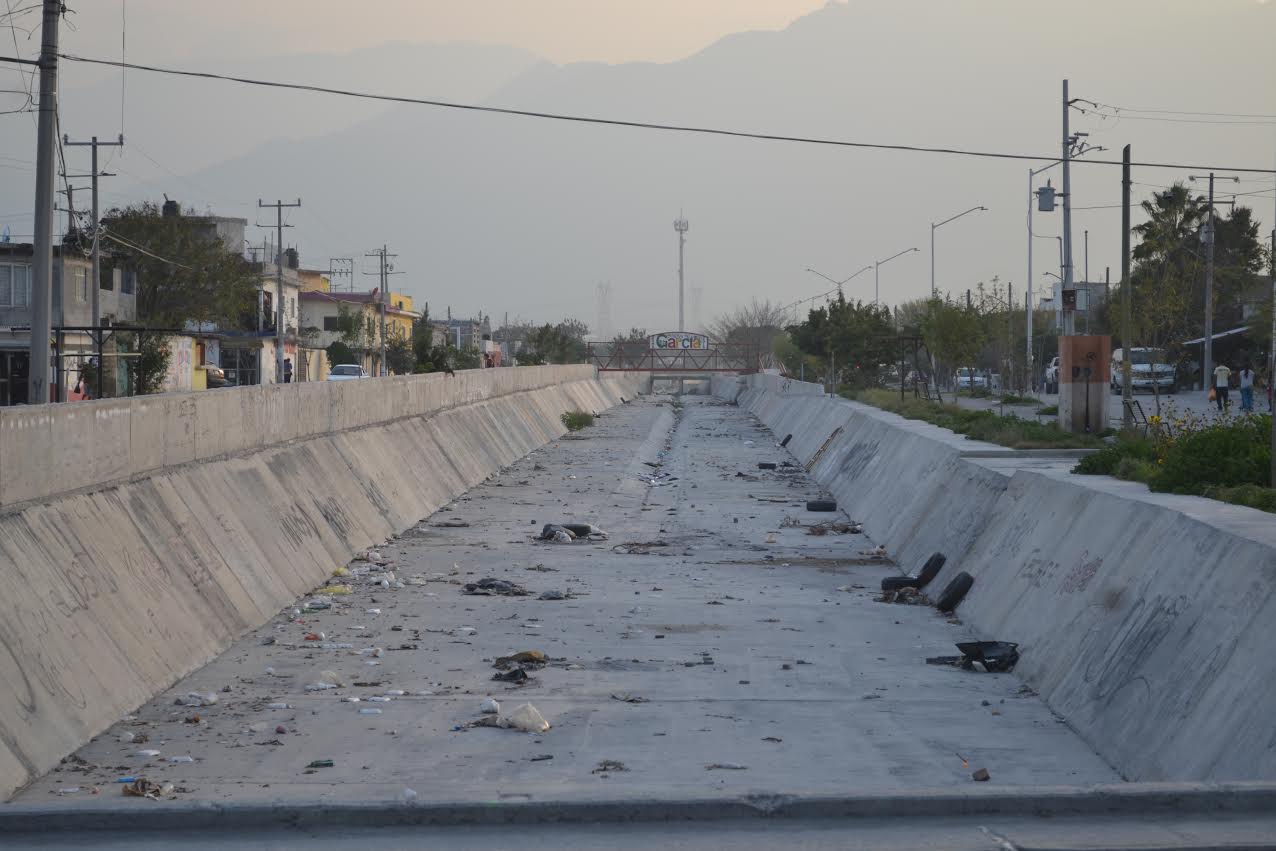 Villa de García, Nuevo León
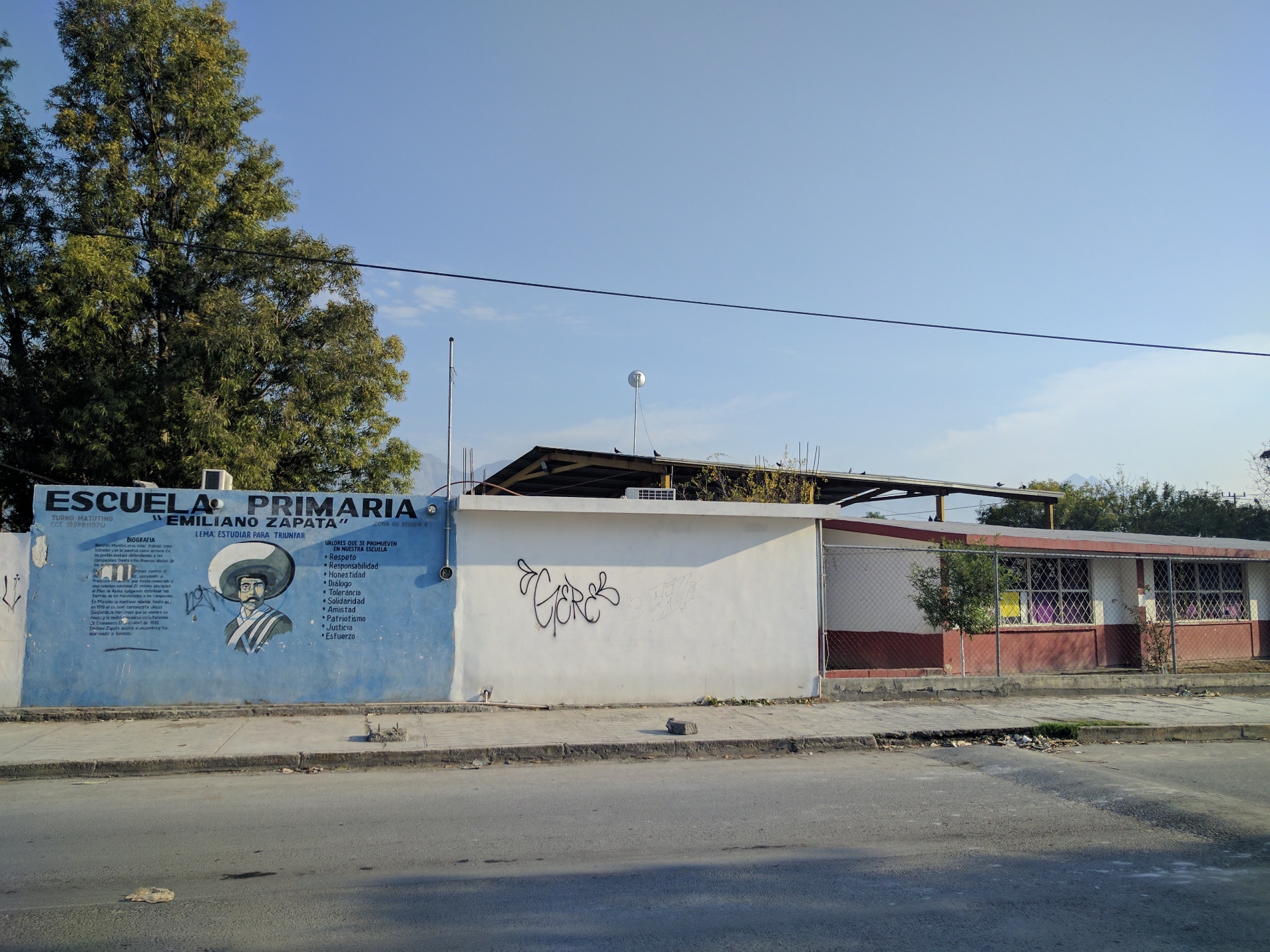 Villa de García, Nuevo León
Conciencia
Procesos destructivos
Libertad
Intelectual
Material
Ciencia
Tecnología
Colectivo, colaborativo, abierto
Motivación
H, He…
Conciencia
Planetas rocosos
Supernovas
Vida
El inicio
Elementos > Fe
Estrellas
Biodiversidad
Tiempo
t=0
t=hoy
Cosmos
¿Conciencia?
Conciencia
Ciencia
Infinitamente grande
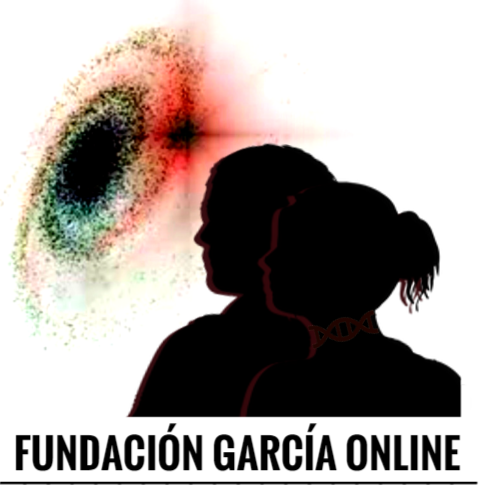 Infinitamente pequeño
Estrategia: planetas, estrellas y átomos
Conciencia
Ciencia
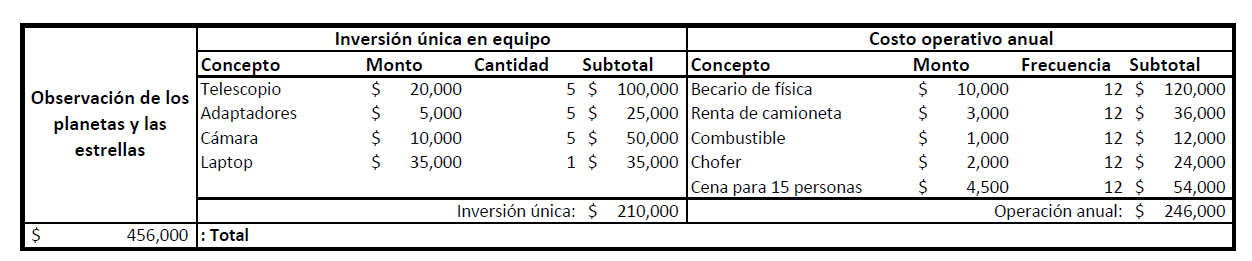 Estrategia: observación de los planetas y de las estrellas
Conciencia
Ciencia
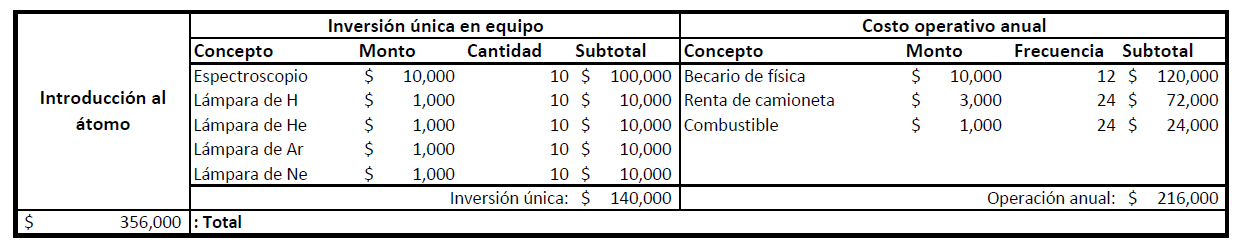 Estrategia: introducción al átomo
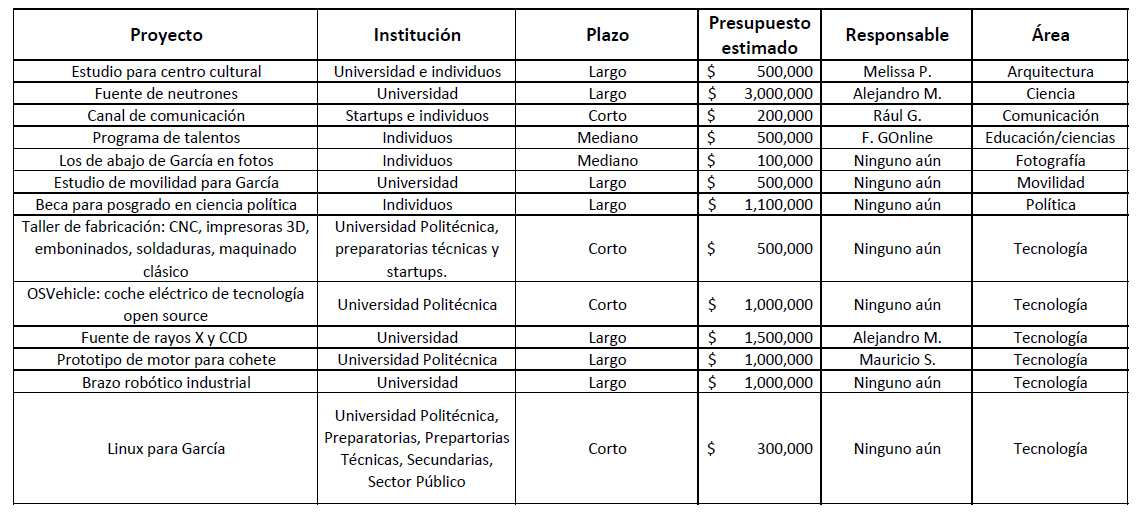 Estrategia: ambiciones futuras
Gasto de calidad
Fundación García Online
Gente de García
Donativos
Donativo de hasta un 7% de la utilidad fiscal del año anterior.
Mil de Mil: mil donativos de mil pesos
Gobierno de Nuevo León
Impuestos
Corrupción y mediocridad en el gasto
Gobierno de México
Gente de García
Impuestos
Gobierno de García
Mil de Mil: mil donativos de mil pesos
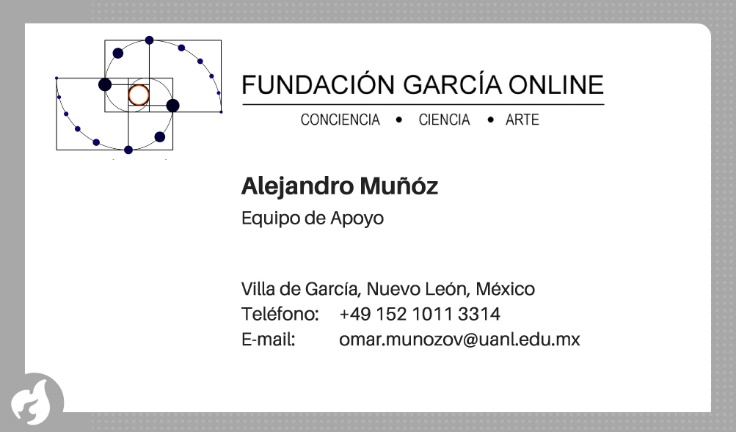 Contacto